ESTA VAINA,  PARA QUE SIRVE?
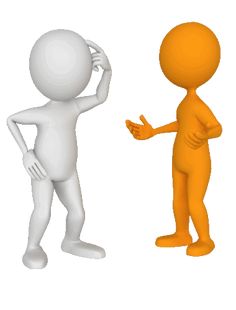 Diferenciemos…
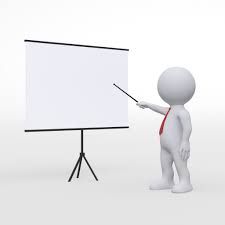 EGO                 SER
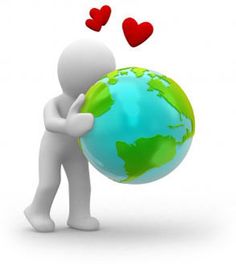 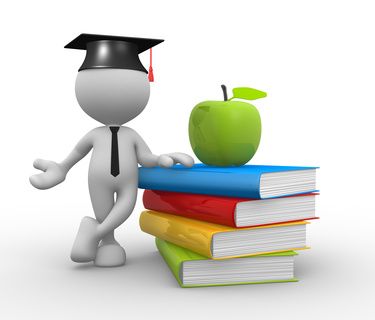 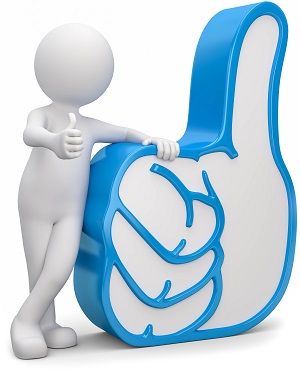 FANTASIAS
ILUSIONES
SUEÑOS
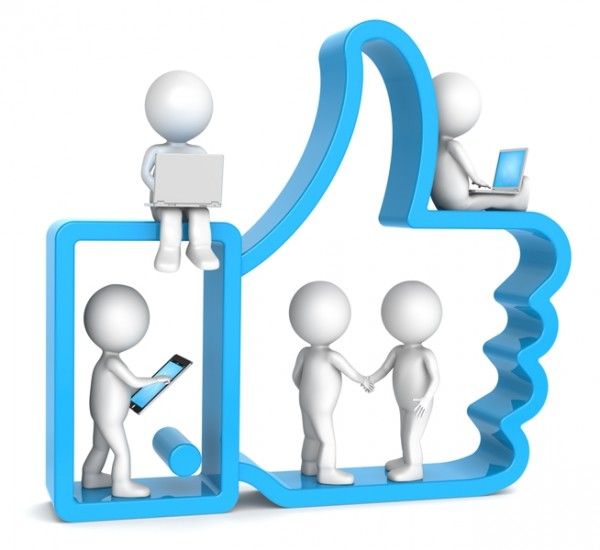 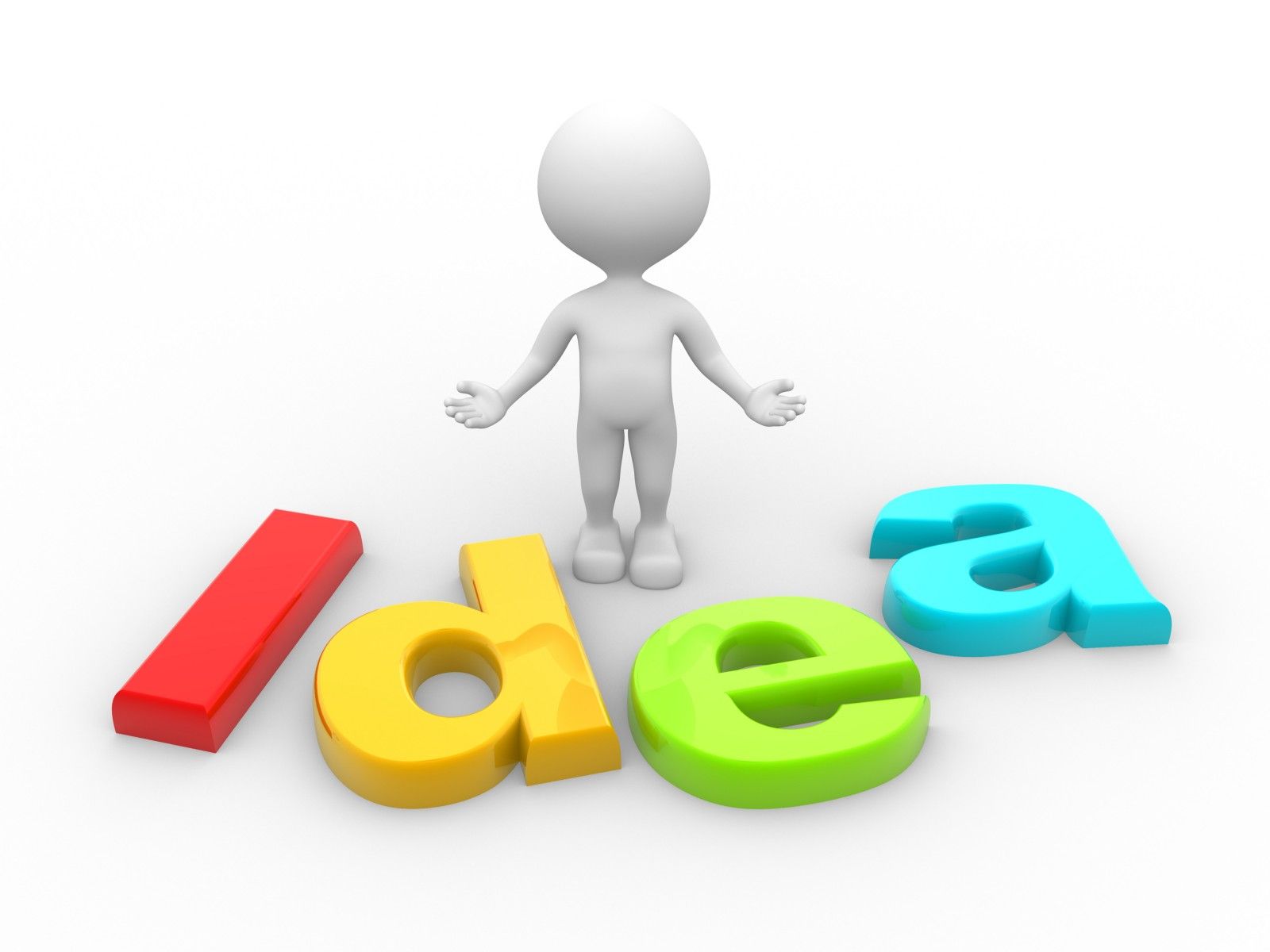 CONSUMO
IMAGINACION
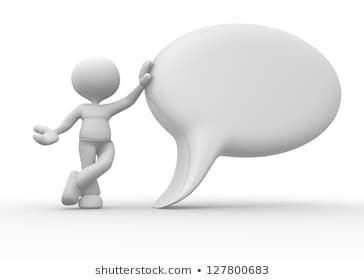 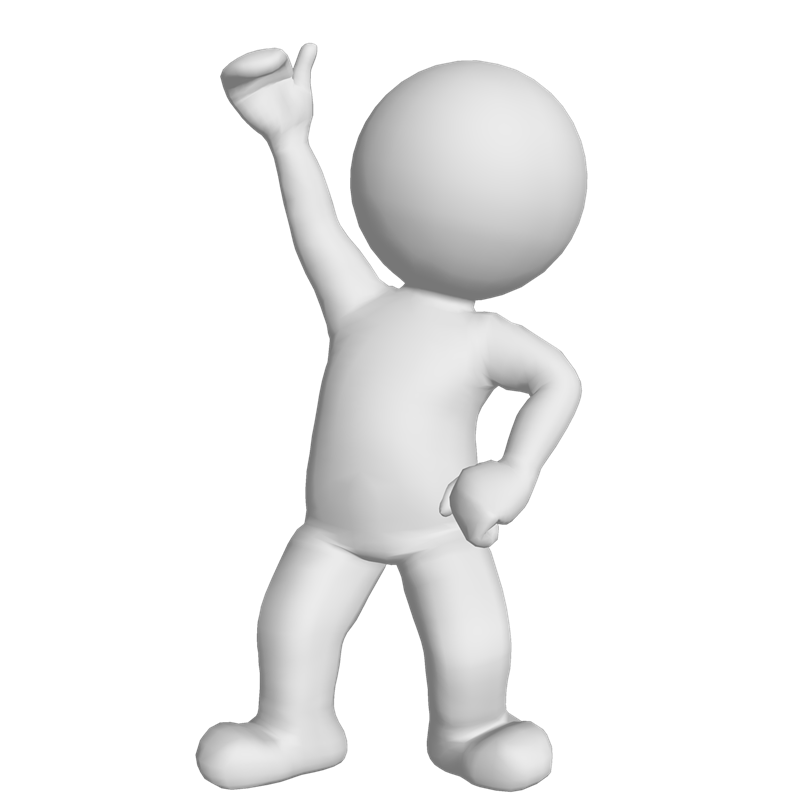 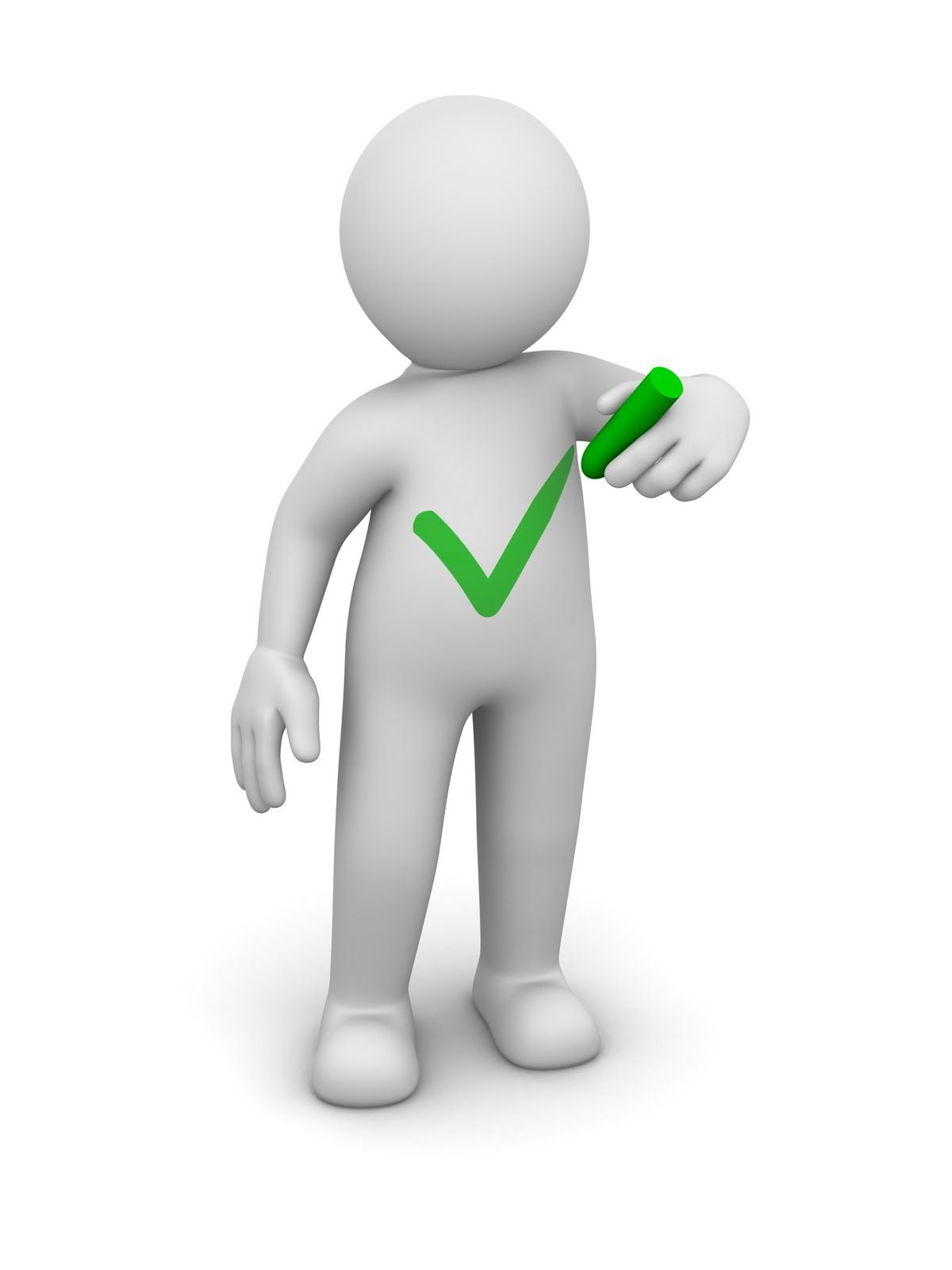 SER BONITO(A)
SER EL MEJOR
EL NUMERO 1
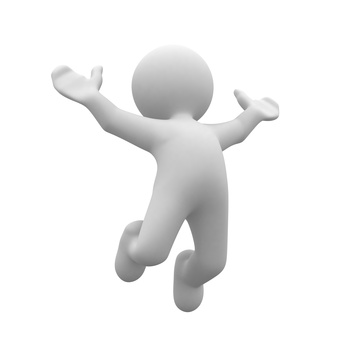 EL MAS VALIENTE
CUANDO LLEGAMOS AL PROGRAMA
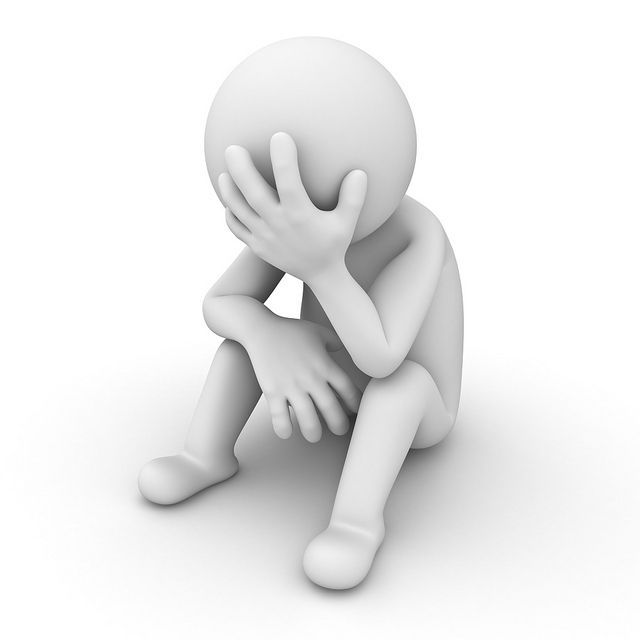 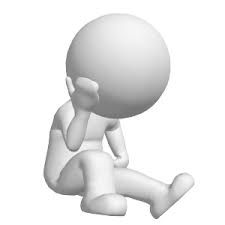 LLEGAMOS DESTRUIDOS
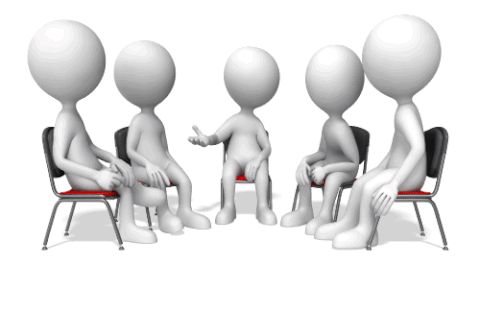 TODO LO QUE HAY NOS SIRVE
PERO AL POCO TIEMPO…
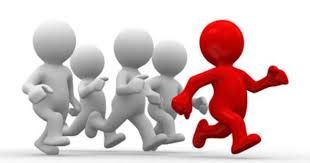 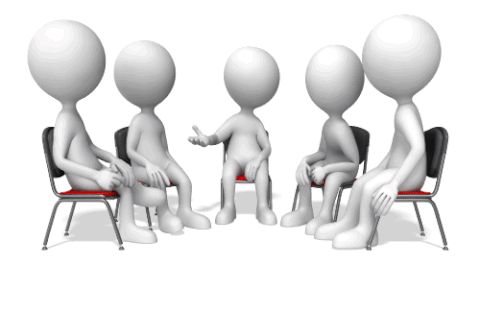 Somos….
EL QUE MAS SABE, EL MAS RECUPERADO, EL QUE MAS ENTIENDE, EL QUE MAS LEJOS VA,EL QUE LLEVA MAS TIEMPO, EL QUE PRIMERO EMPEZO, EL QUE SE ADELANTO A TODOS…….
MIDO EL PROGRAMA EN TERMINOS EGOISTAS
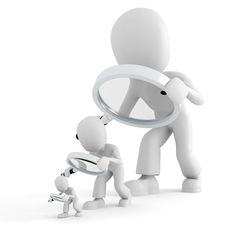 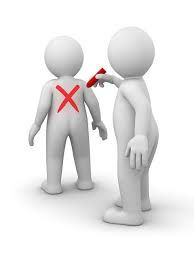 COMPARO
CRITICO 
JUZGO
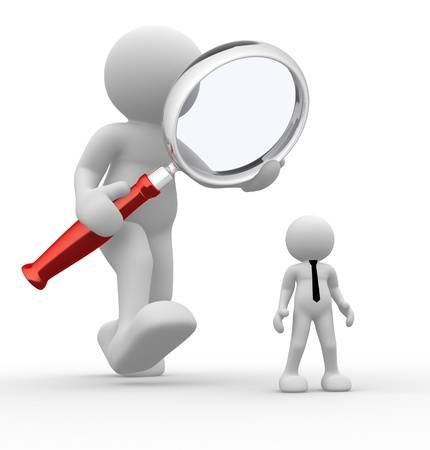 MI EGO TIENE MUCHAS CASCARAS
Para lo primero que sirve…….
Para saber que tengo una enfermedad
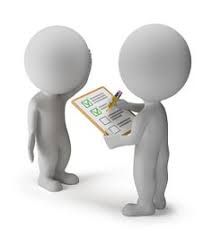 Para admitir….
Que mi enfermedad es Espiritual, me relaciono mal con todos y con todo, empezando conmigo.
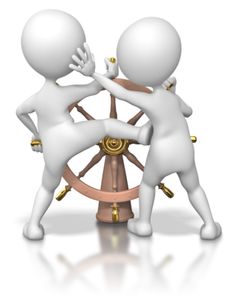 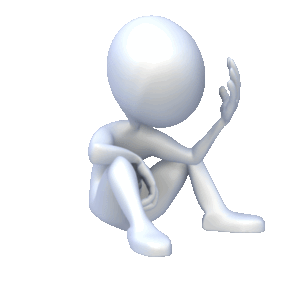 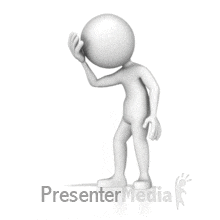 Para saber quien soy……
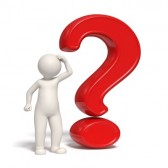 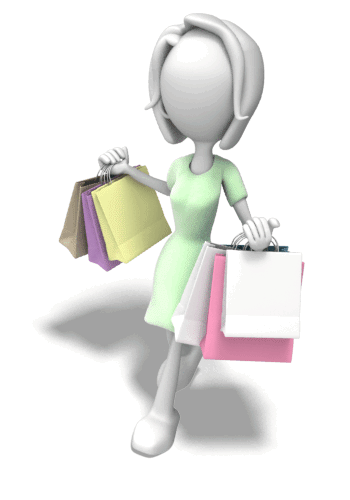 Porque siempre he pretendido ser alguien que no soy
Para aprender la Honestidad…
Para ser cada dia mas humilde, mas limpio, mas libre
Dejar de soñar, crecer, dejar de ser infantil,
Tocar la realidad, soy impotente,  la vida es ingobernable y será ingobernable, para mi y para todos los seres humanos
La honestidad la vivo primero para mi
Con la admisión y la honestidad viviré derrotado, aceptando que no soy nada, solo así el Poder Superior me puede ayudar.
.- Tomo las herramientas del programa para poder vivir afuera
.- Los otros me sirven de espejo para poder saber que debo seguir trabajando
.- Todas las cosas empiezan a alimentarme y llenarme de energía, entran directamente a mi ser.
.- La vida me embriaga, me llena de alegría y gozo.
.- Mi vida transcurre mientras puedo experimentar el milagro de la recuperación conmigo y con los otros.
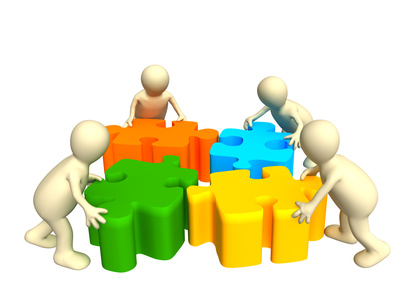 PARA TODO ESTO Y MAS…
SIRVE ESTA VAINA
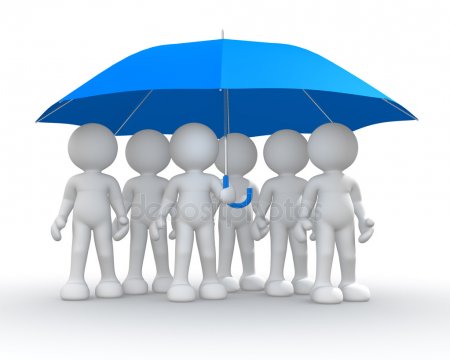 Fraternidad